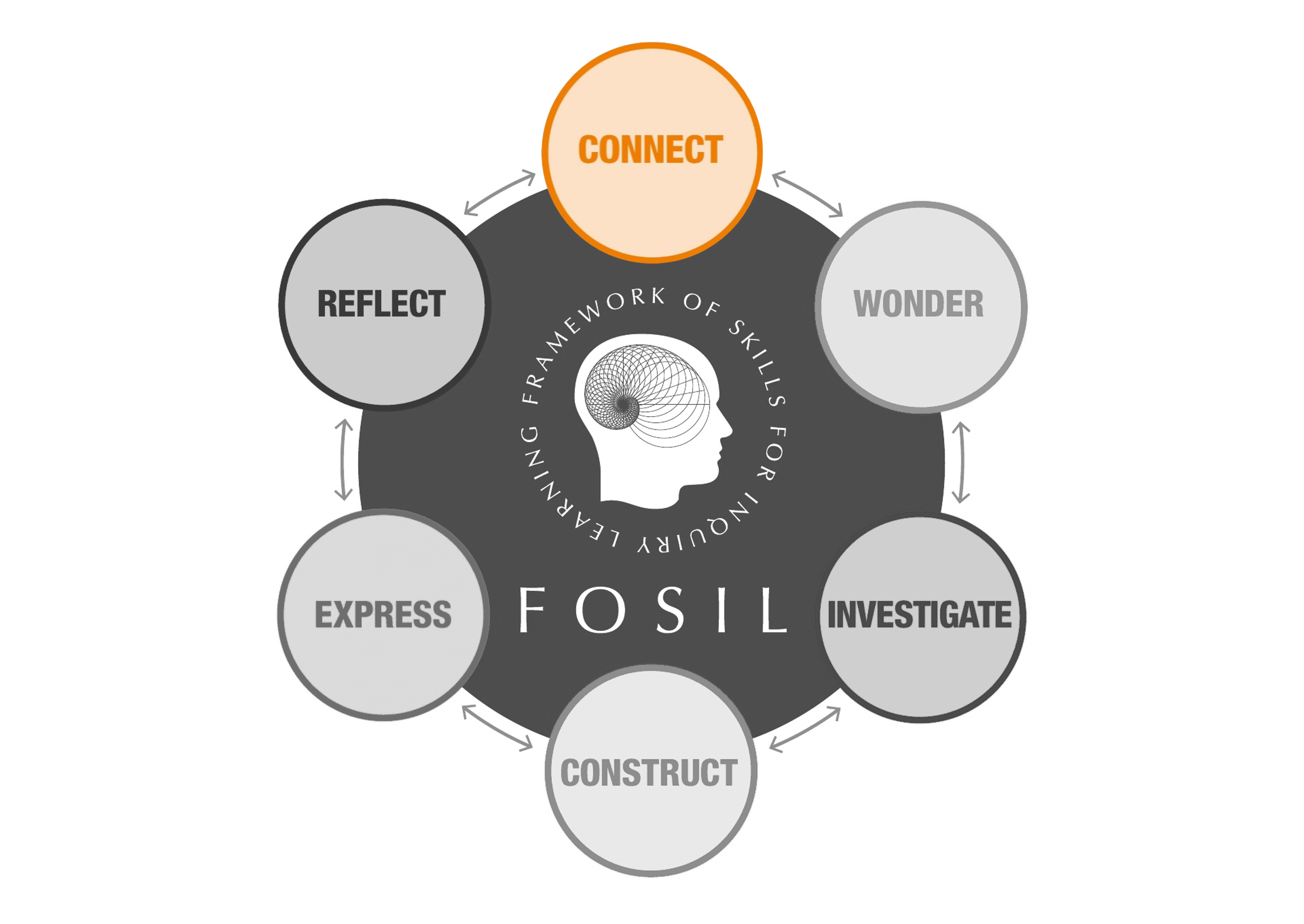 Year 12 Interrobang 1: Not the Average Child…
What interests you about your A-level subjects?
Why did you choose them?
Not
The Average ChildMike Buscemi
^
I don’t cause teachers trouble.
My grades have been O.K.I listen to my classesAnd I’m in school every day

My parents think I’m average
My teachers think so tooI wish I didn’t know that
Cause there’s lots I’d like to do

I’d like to build a rocket
I’ve a book that shows you how
Or start a stamp collection
Well no use starting now
Cause since I found I’m average
I’m just smart enough to see
To know there’s nothing special
That I should expect of me

I’m part of that majority
That hump part of the bell
Who spends his life unnoticed
In an average kind of hell!
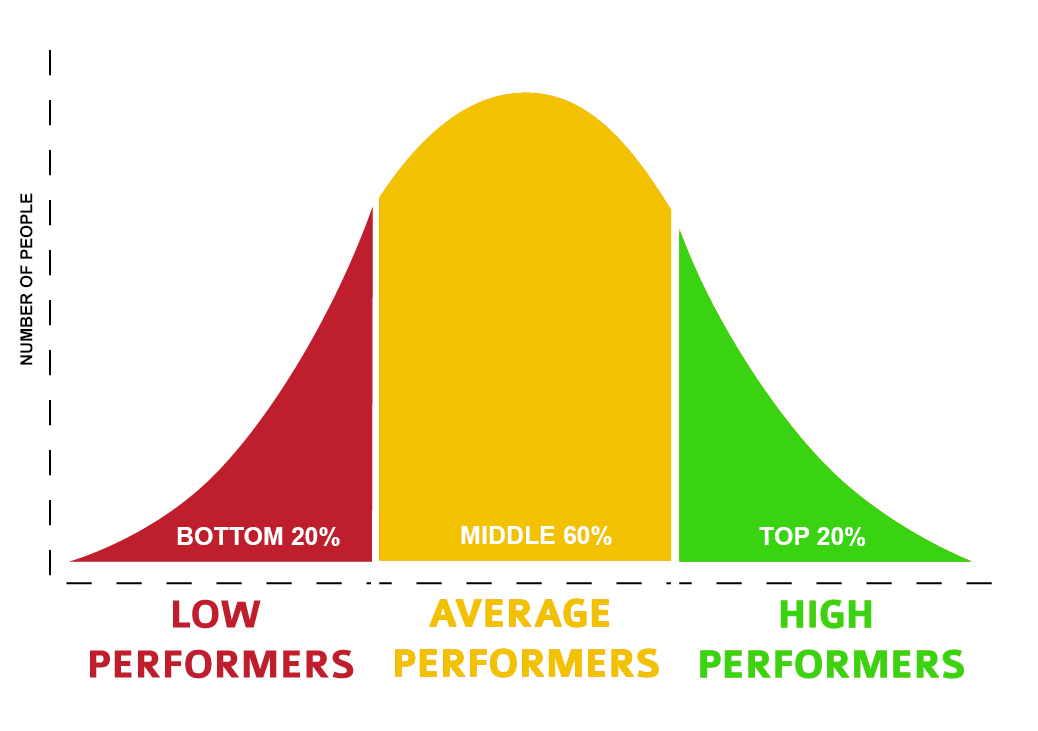 [Speaker Notes: by Michael Buscemi, Quest Internationl 
First presented at the 1979 National PTA Convention 
https://www.pngkey.com/detail/u2q8u2e6e6e6y3o0_bell-curve-normal-distribution/]
Year 12 Interrobang (inquiry skills course)
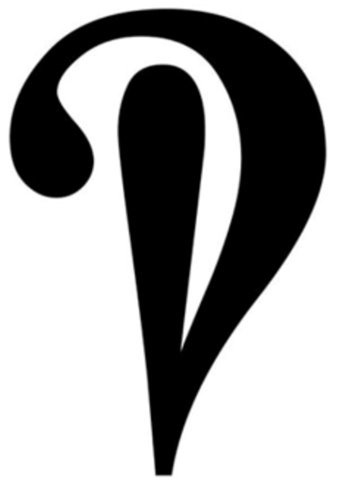 First half term: 6 sessions during PDC plus 6 ISPs
1. Not the average child... 
2. No such thing as a silly question? 
3. Does Google know everything? 
4. Being part of the conversation 
5. The information-to-knowledge journey
6. Sharing the love 
Presentation
Reflection
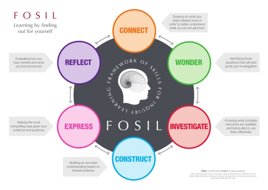 [Speaker Notes: Ivan Illich, Austrian Philosopher: The principal lesson that school teaches is the need to be taught (Deschooling Society, 1971)]
End product
Choose a topic relating to one of your A-level subjects
Find an interesting question to explore using at least one of our subscription databases and a book
Explain why you are interested in that topic
Create a poster presentation to share what you have found out

Time: 1 PDC session, plus 1  ISP every week until half term
[Speaker Notes: Ivan Illich, Austrian Philosopher: The principal lesson that school teaches is the need to be taught (Deschooling Society, 1971)]
[Speaker Notes: Lesson starter – image? Article title? Connect to previous knowledge]
[Speaker Notes: Exploding a question
Creating a hypothesis
KWL chart]
[Speaker Notes: Reading articles or chapters from a textbook
Looking through catalogues to see what different materials cost
Comparing different recipes
Conducting an experiment
Watching different performances of the same scene of a play]
[Speaker Notes: Creating comparison charts or tables
Summarising
Weighing up arguments
Plotting graphs of data]
[Speaker Notes: Writing an essay
Creating a presentation
Baking a cake
Making an artefact
Making a poster
Doing a debate]
[Speaker Notes: Self and peer assessment
Responding to feedback
Feeding forward!
Setting targets]
The virtual library
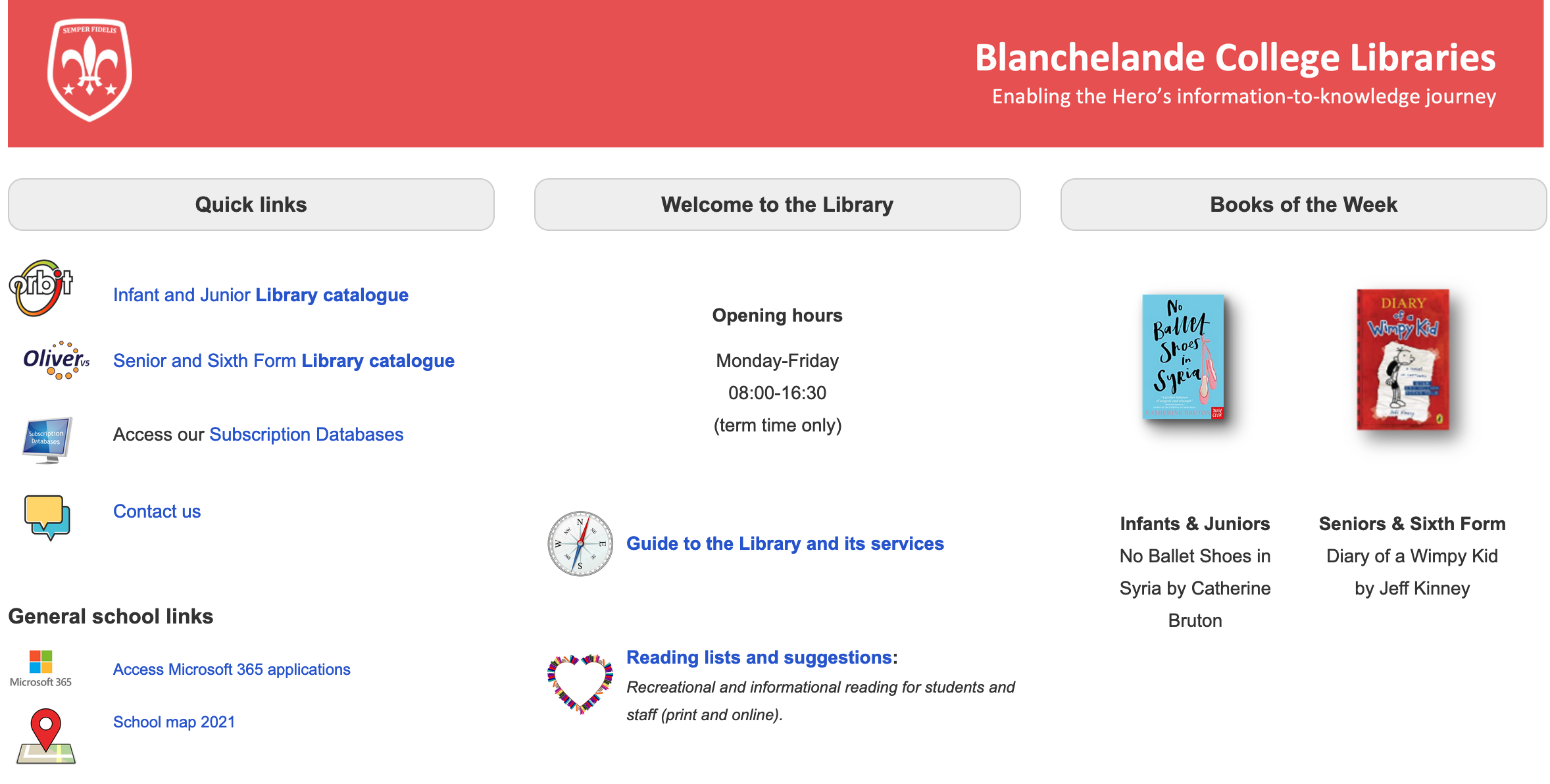 https://blanchelande.libguides.com/Library
Virtual resources
Virtual resources
EBSCO (journals)
News
Encyclopaedias
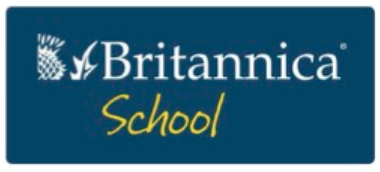 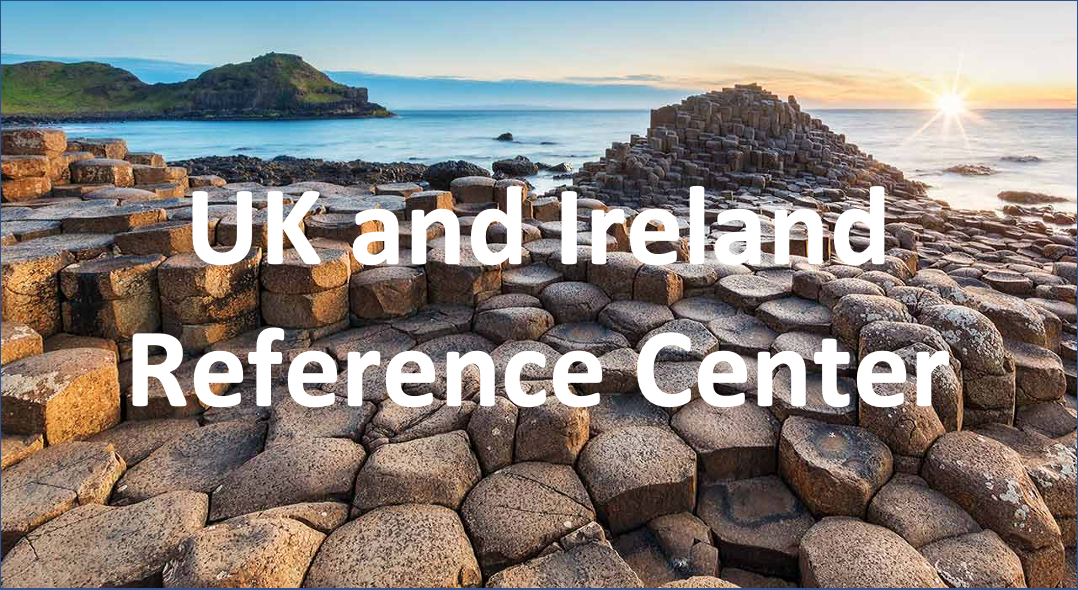 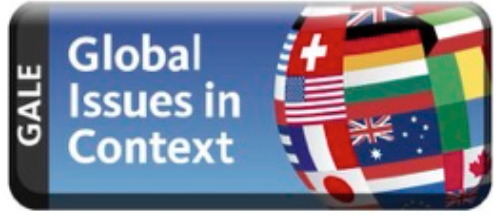 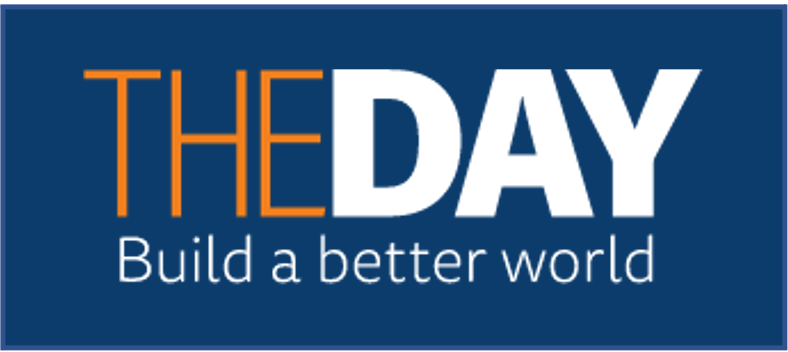 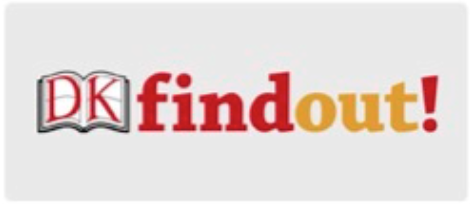 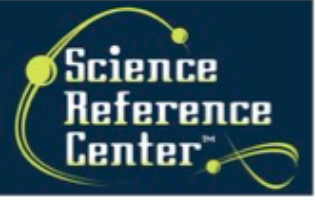 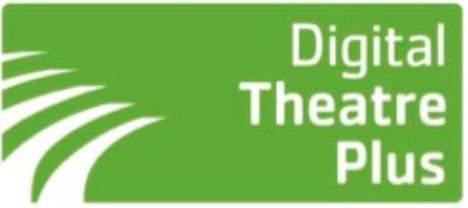 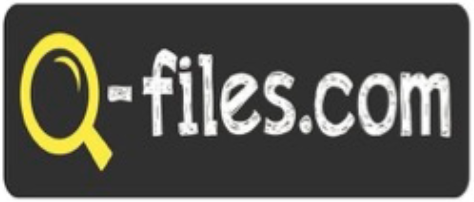 A-level magazines
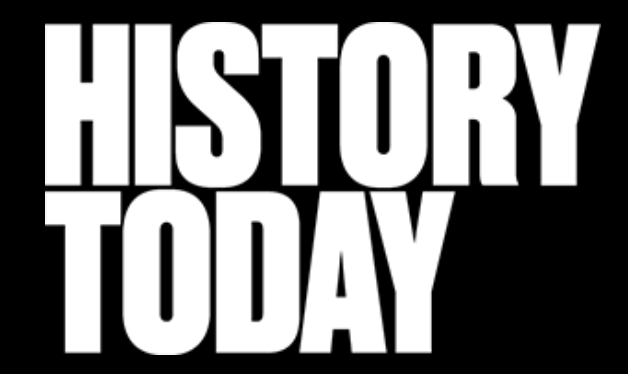 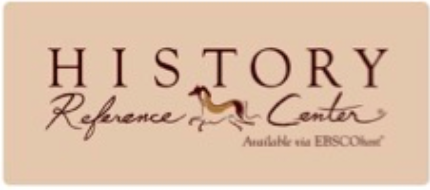 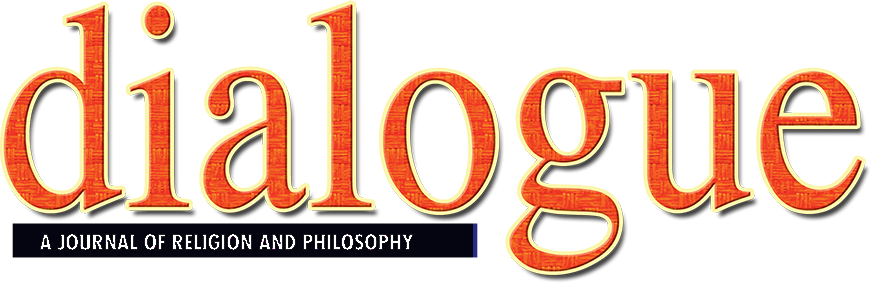 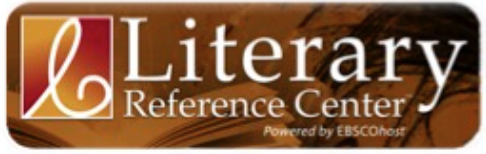 Virtual resources
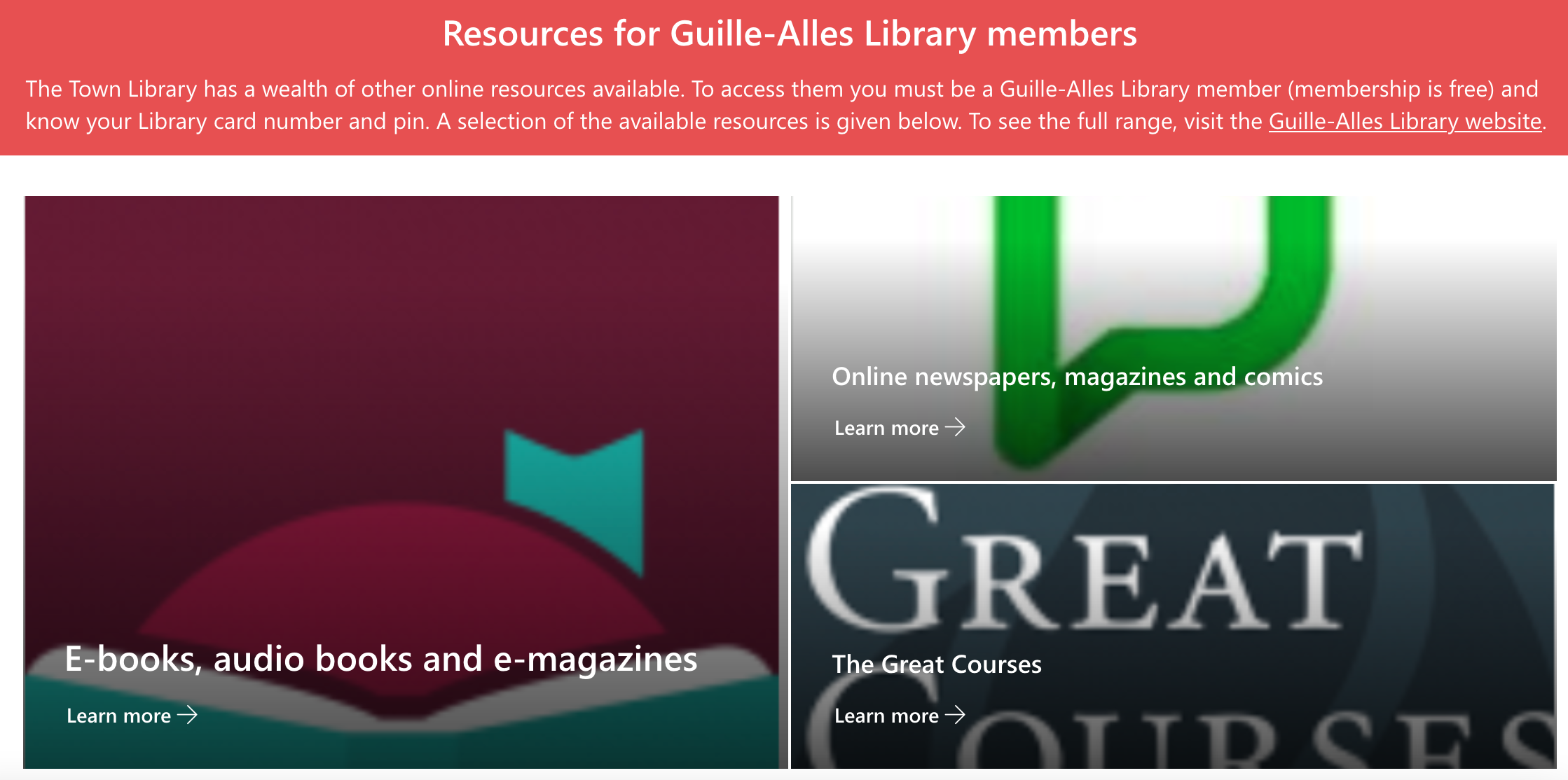 Your task
Identify one ISP you will use every week for this course
Explore Britannica, The Day OR Global Issues in Context to look for a topic linked to one of your A-level subjects you find interesting
Save at least one link to an interesting article and explain why it interests you
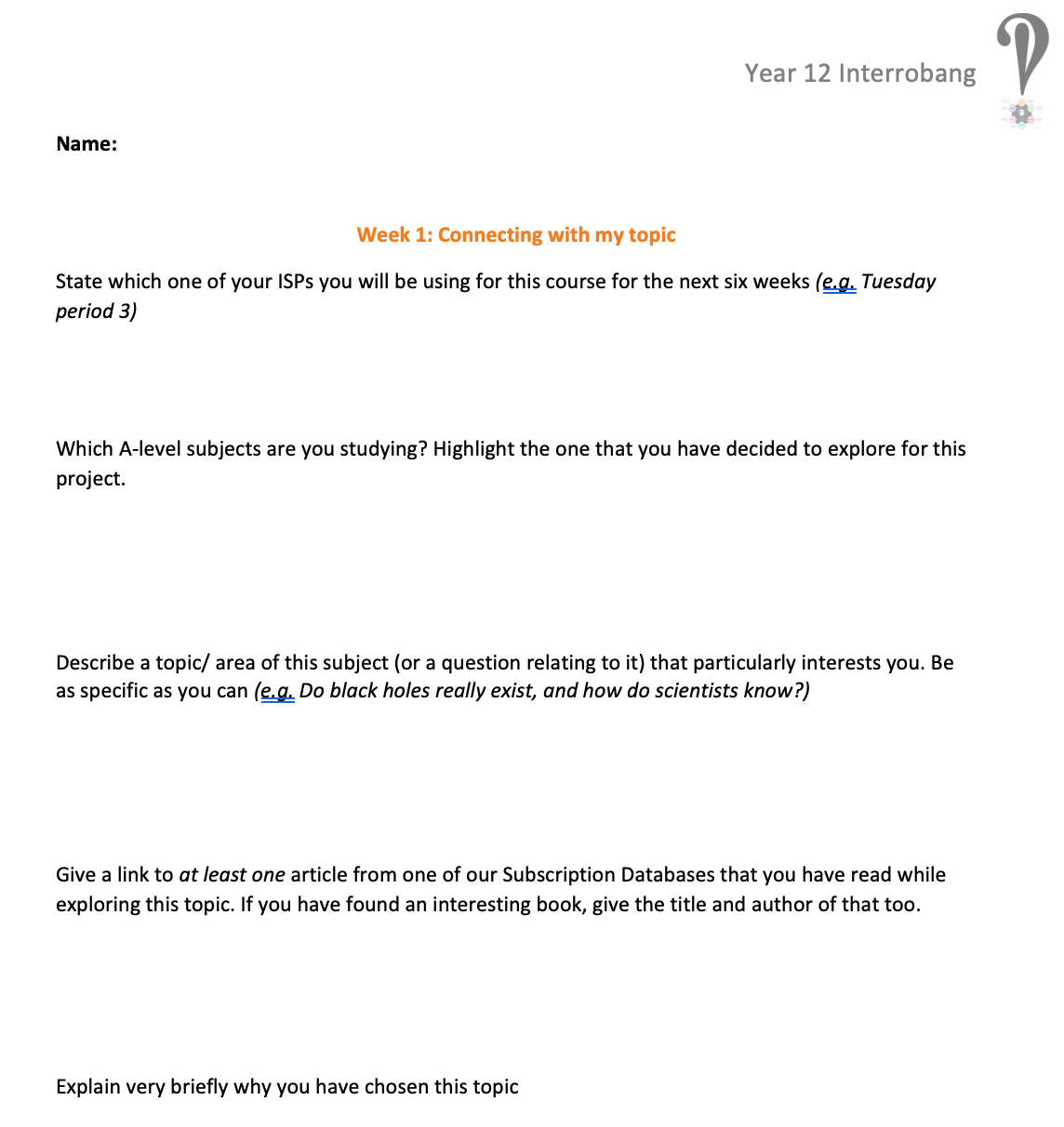 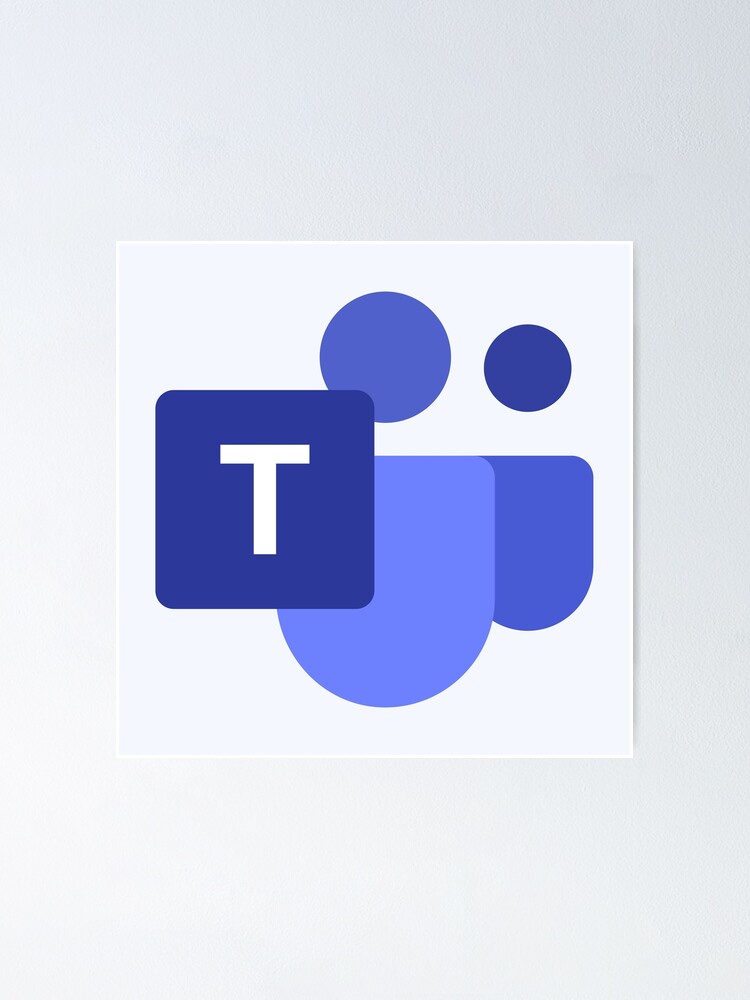 Submit on the
Sixth Form 2022-2024 Team
by 4pm next Wednesday